Модель превентивної освіти школи, дружньої до дитини
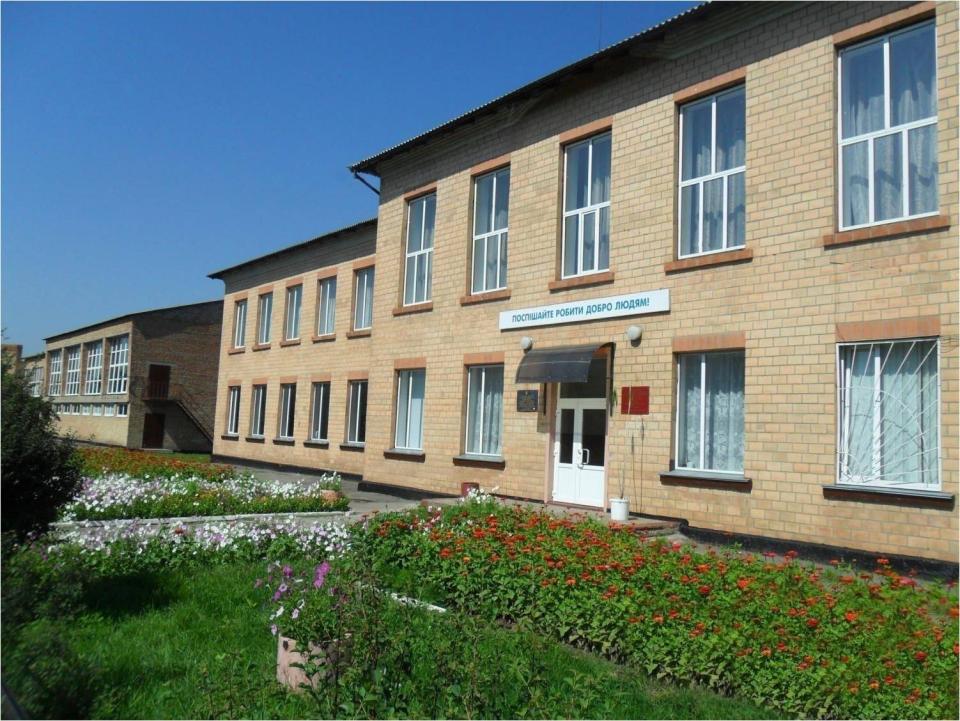 Боровицький навчально-виховний комплекс І-ІІІ ступенів Чигиринського  району
Керівники проекту:
Курченко Л.П.
Приходько В.В.
Збаразька Л.О.
«Здоров’я є найвищим багатством людини» (Гіппократ) «Здоров’я ніколи не може втратити своєї ціни в очах людини, тому що і в достатку, і в розкоші погано жити без здоров’я». (Н.Р. Чернишевський)
Факультатив “Захисти себе від ВІЛ”
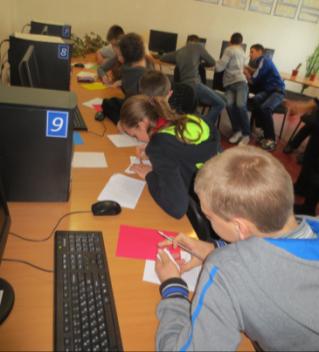 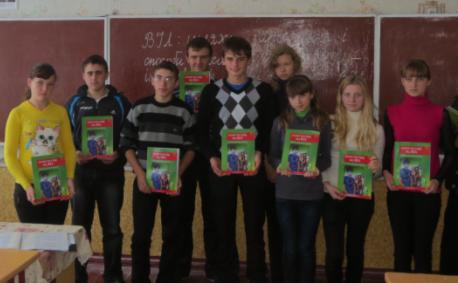 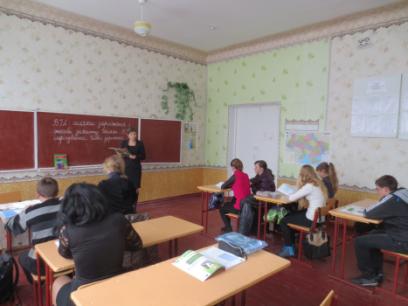 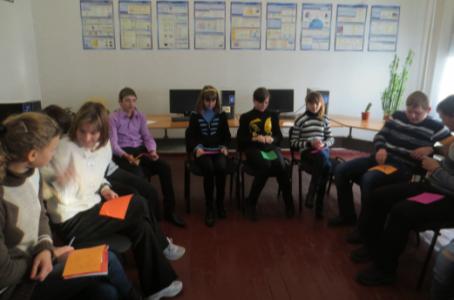 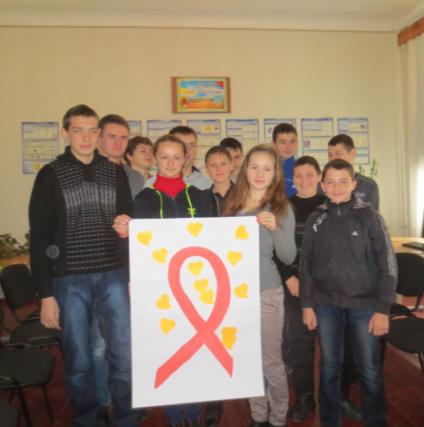 День боротьби зі СНІДом
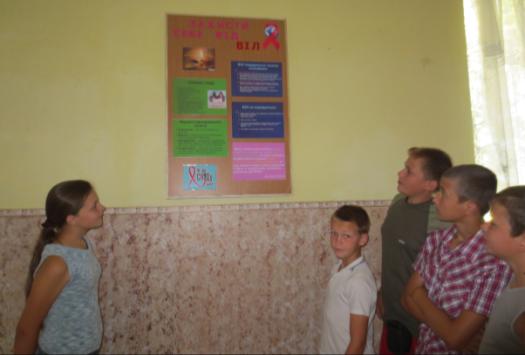 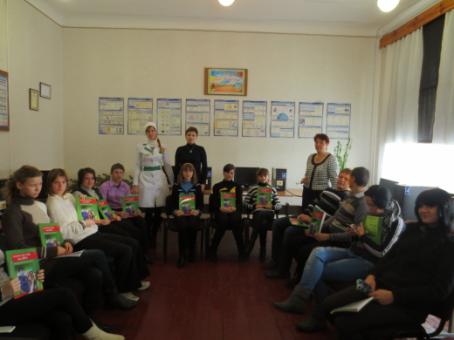 Виховний захід “Вбережи себе від ВІЛ”
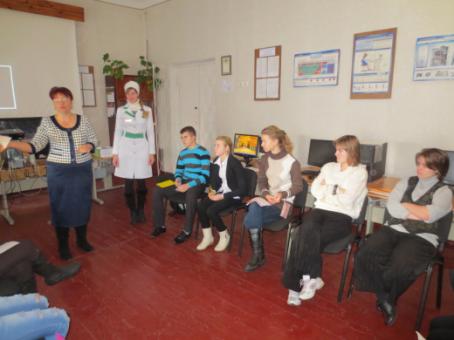 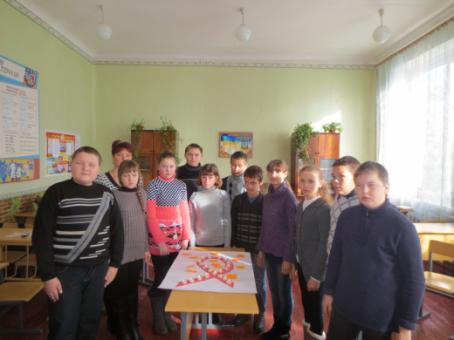 Дні здоров'я
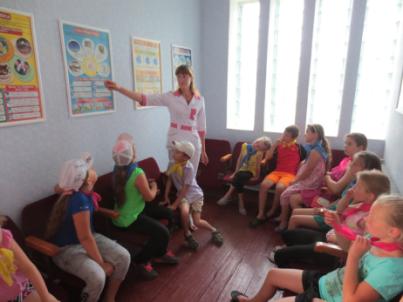 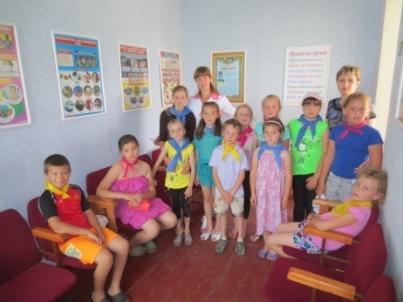 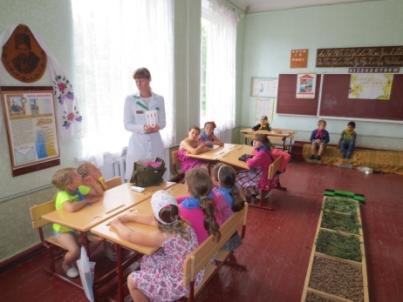 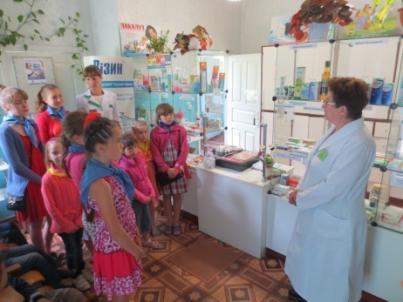 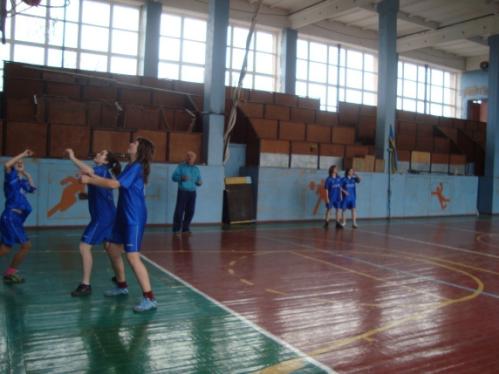 З великим задоволенням  учні школи відвідують уроки фізичної культури
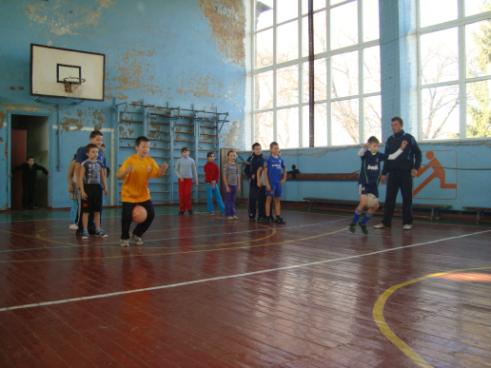 Виховна робота та позакласна робота
Проведення гуртків:
• «Різьба по дереву»
• «Технологія виготовлення  
вишитих виробів»
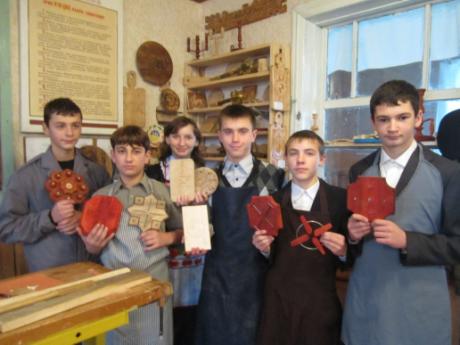 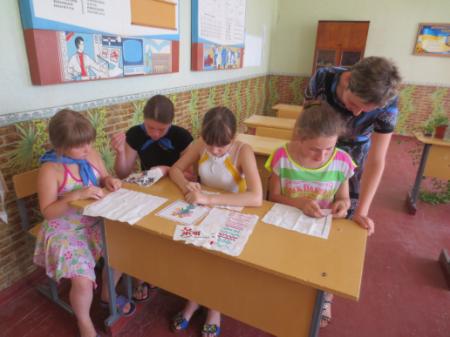 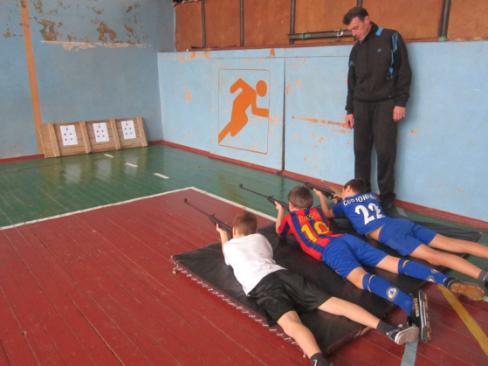 Юний стрілок
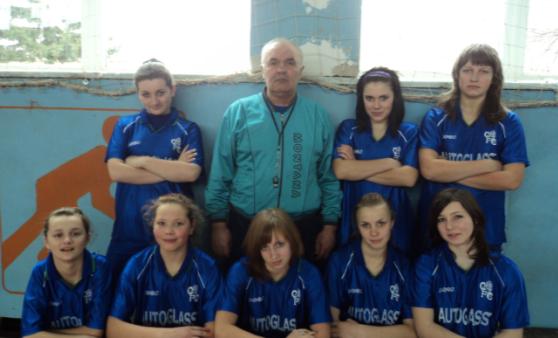 Клуб “Олімп”
Ансамбль «Боровинка»
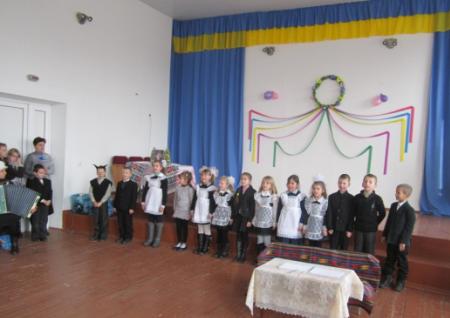 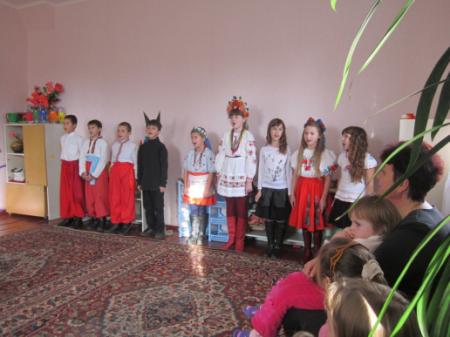 Дитячий театр
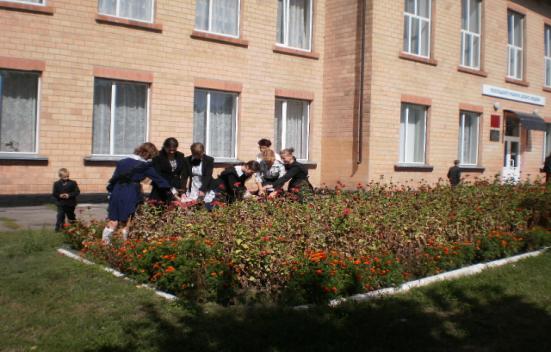 “Квітникарі”
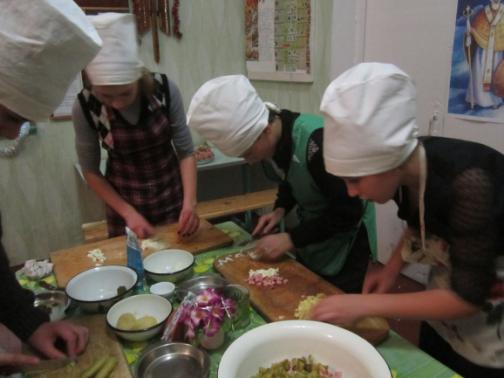 “Люблю готувати”
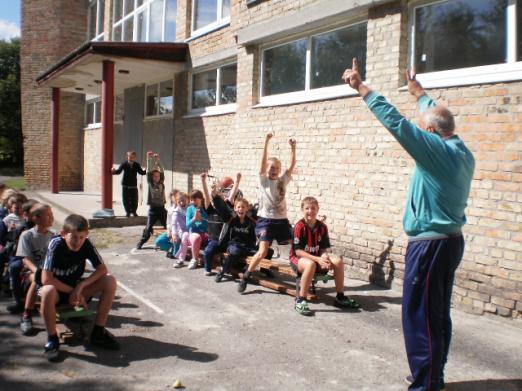 Олімпійський день бігу:змагання
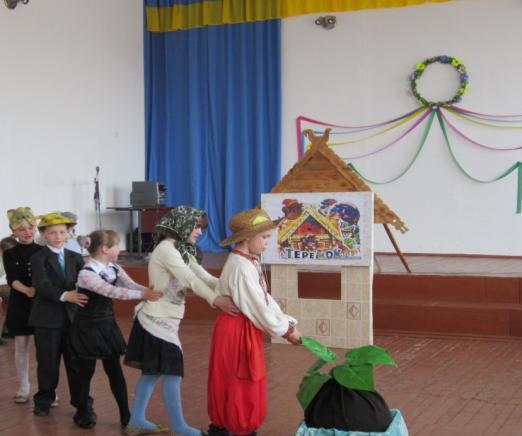 “Подорож до країни Англійської мови” з учнями початкових класів
Військово – патріотичне виховання
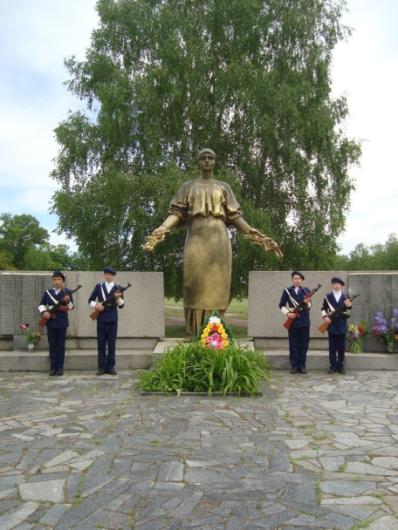 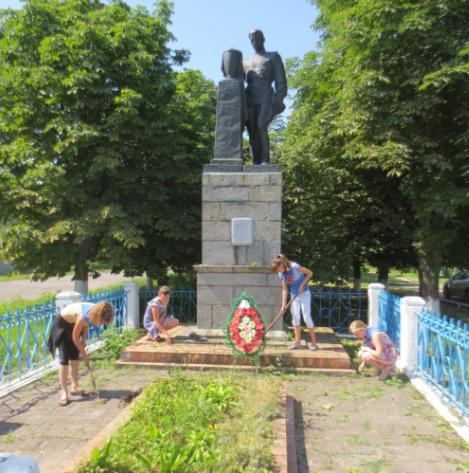 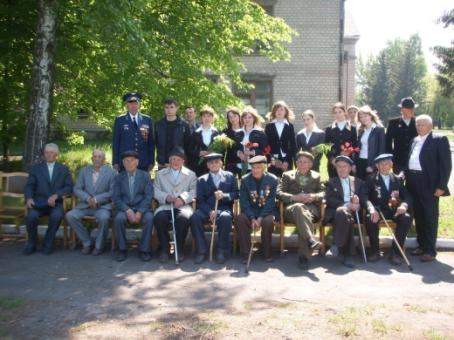 Зустріч з ветеранами
Великої Вітчизняної війни
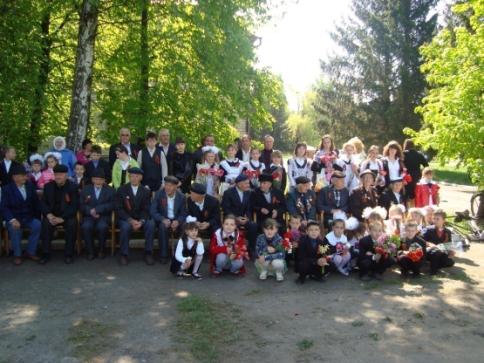 Уклін Вам, ветерани, до землі
За щастя жити, мріяти, рости
У мирі й злагоді, в любові і теплі.
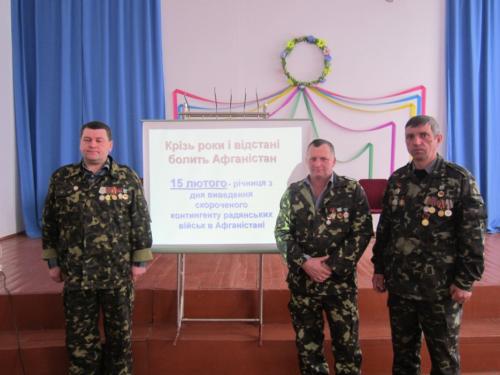 Зустріч
з афганцями-
випускниками
 школи
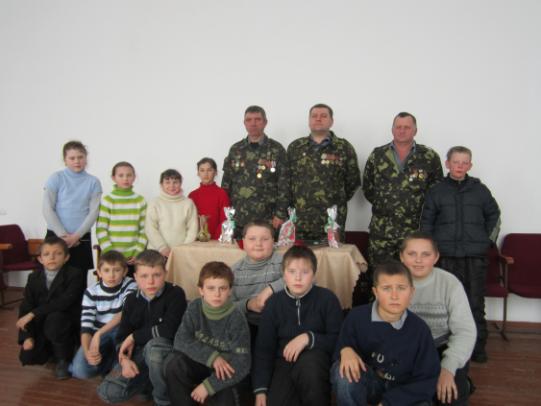 14 грудня – День визволення
Боровиці
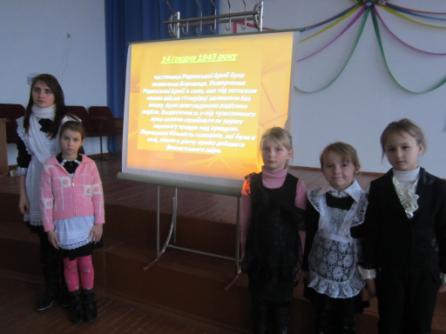 Сьогодні треба вклонитись
низько, 
Усім, усім, хто не прийшов
з війни.
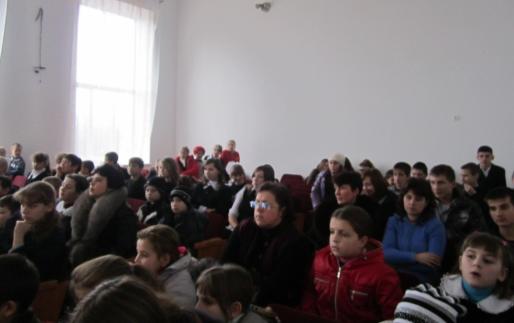 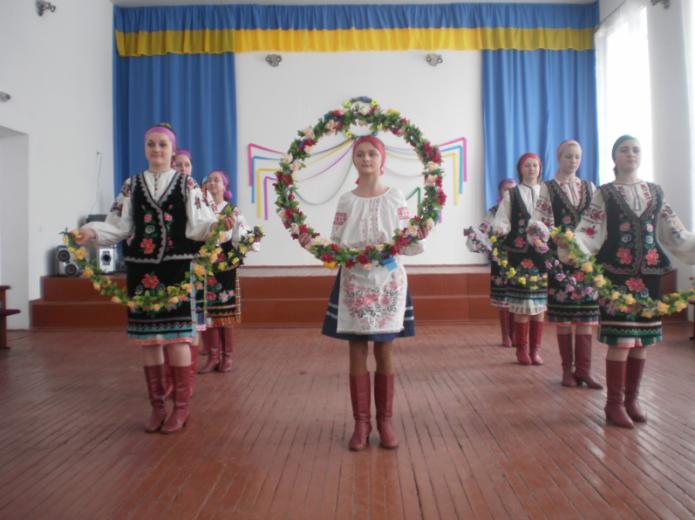 Літературно-музична композиція
«Будь щаслива, Україно, матінка моя»
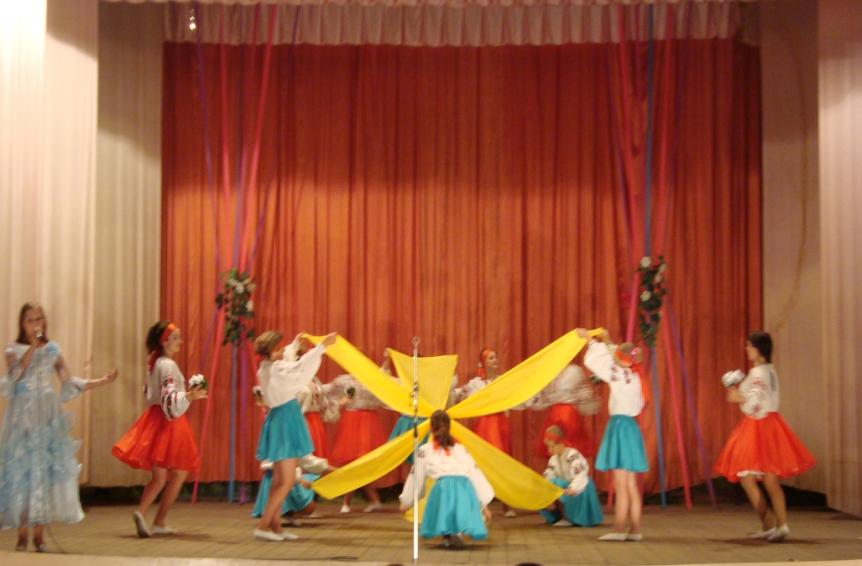 Виступ ансамблю «Боровинка» в сільському будинку культури з музичною композицією «Калинонька» під час святкування Дня молоді
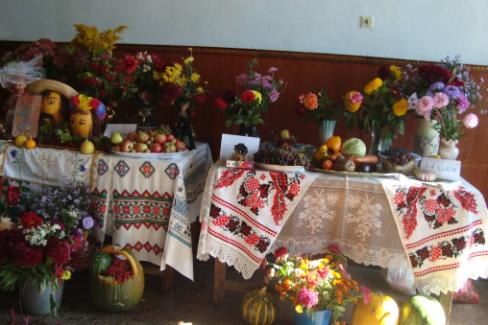 День села
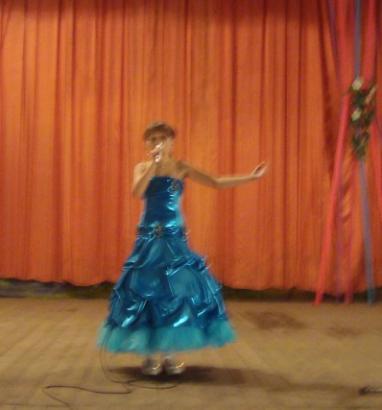 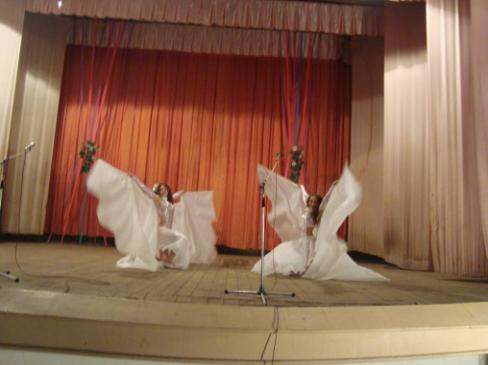 Співпраця з волонтерськими загонами
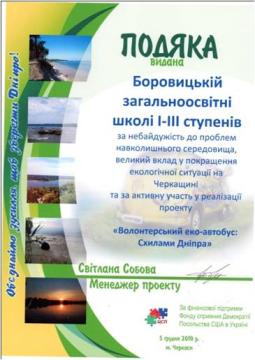 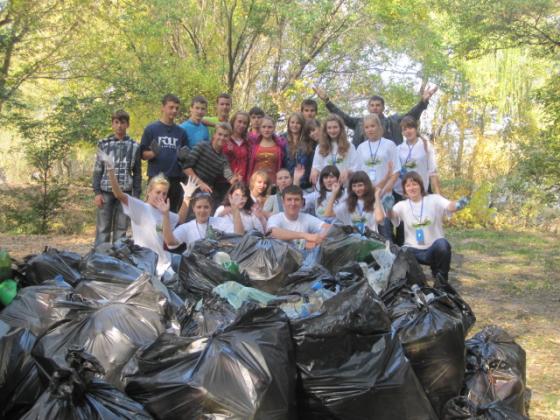 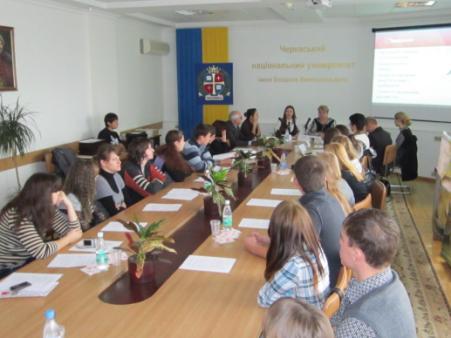 Об'єднаємо зусилля, щоб зберегти Дніпро
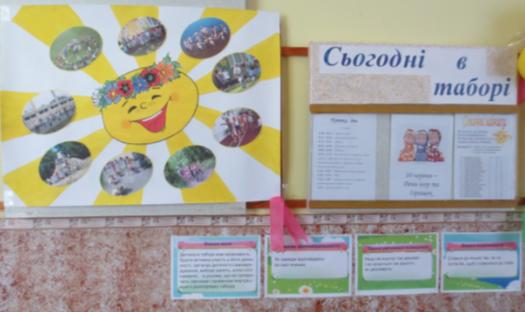 Оздоровлення
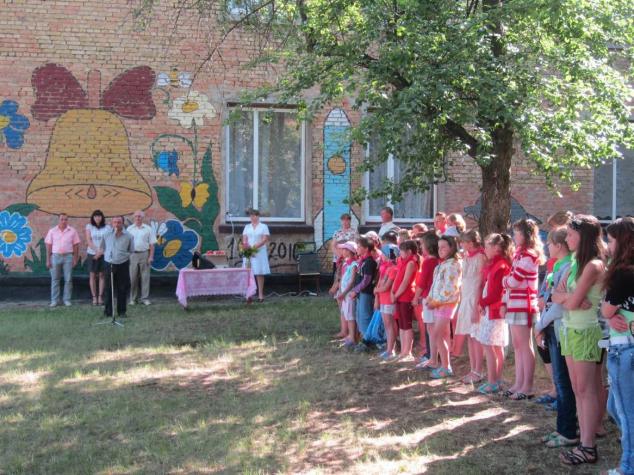 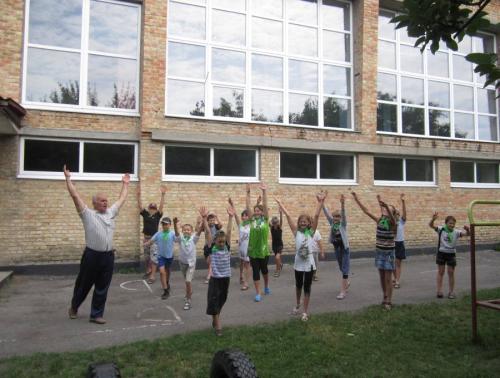 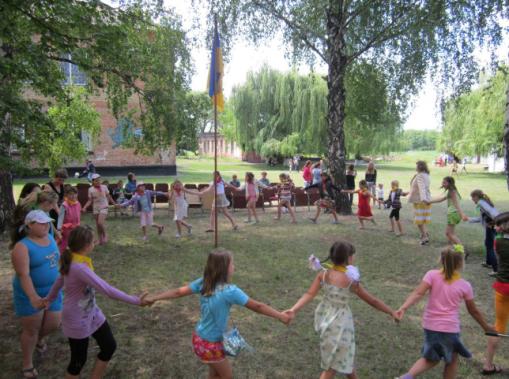 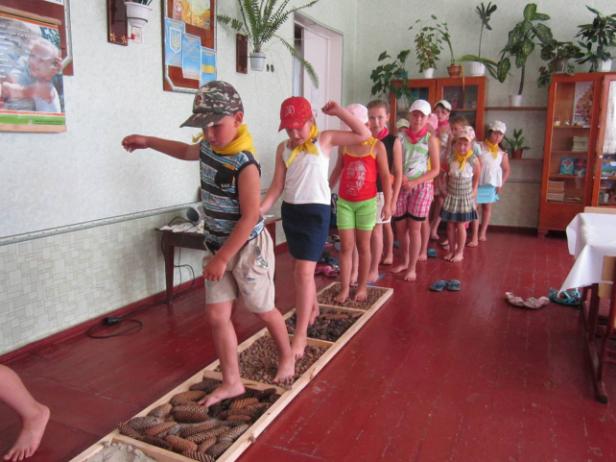 У кімнаті 
здоров’я
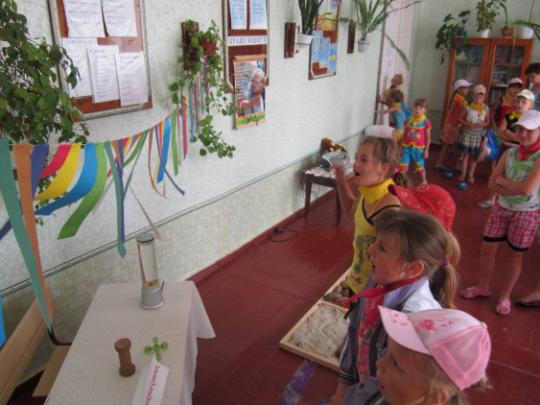 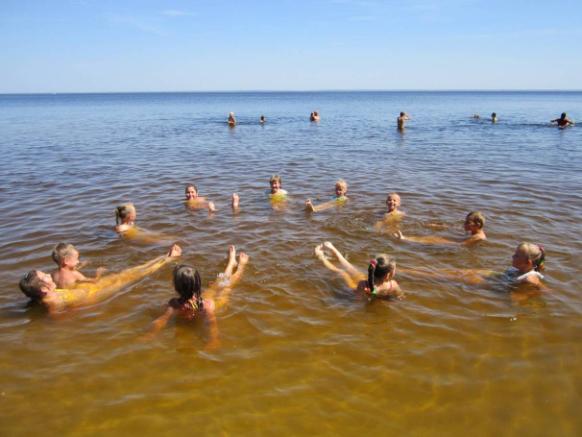 На Дніпрі
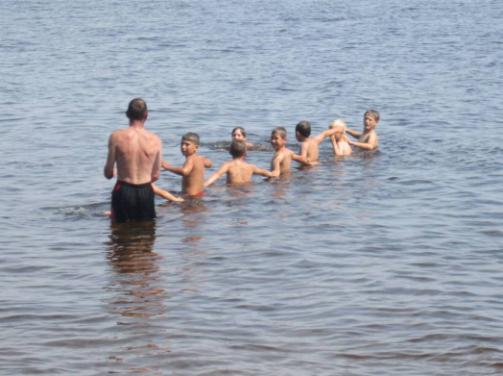 Вчимося плавати
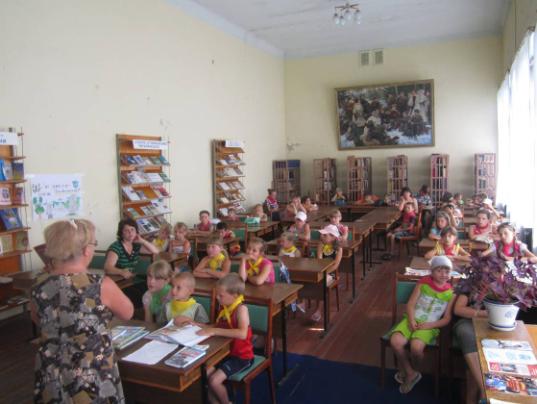 У сільській
бібліотеці
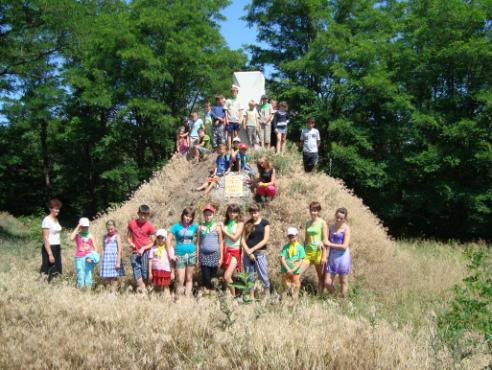 Біля 
Павлюкової 
могили
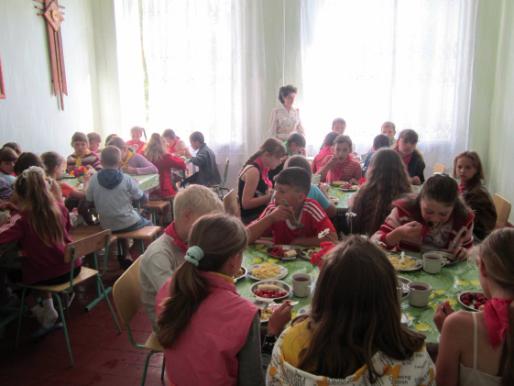 Здорове
харчування
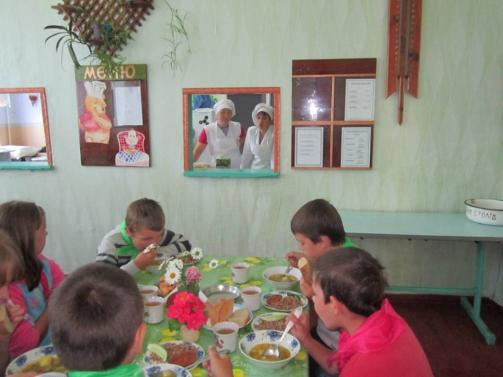 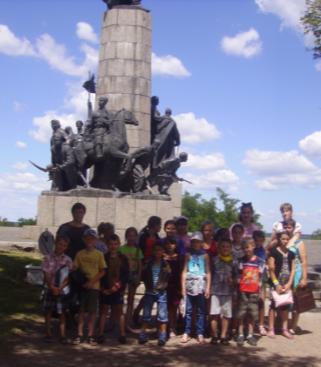 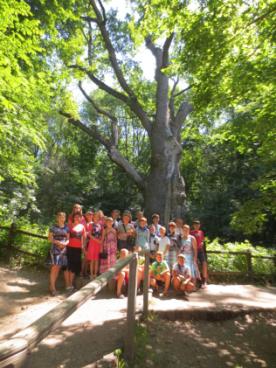 Ми - туристи
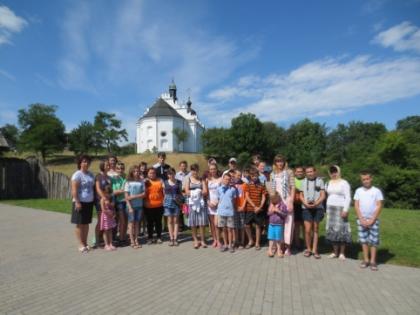 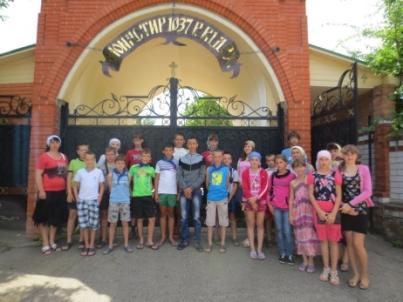 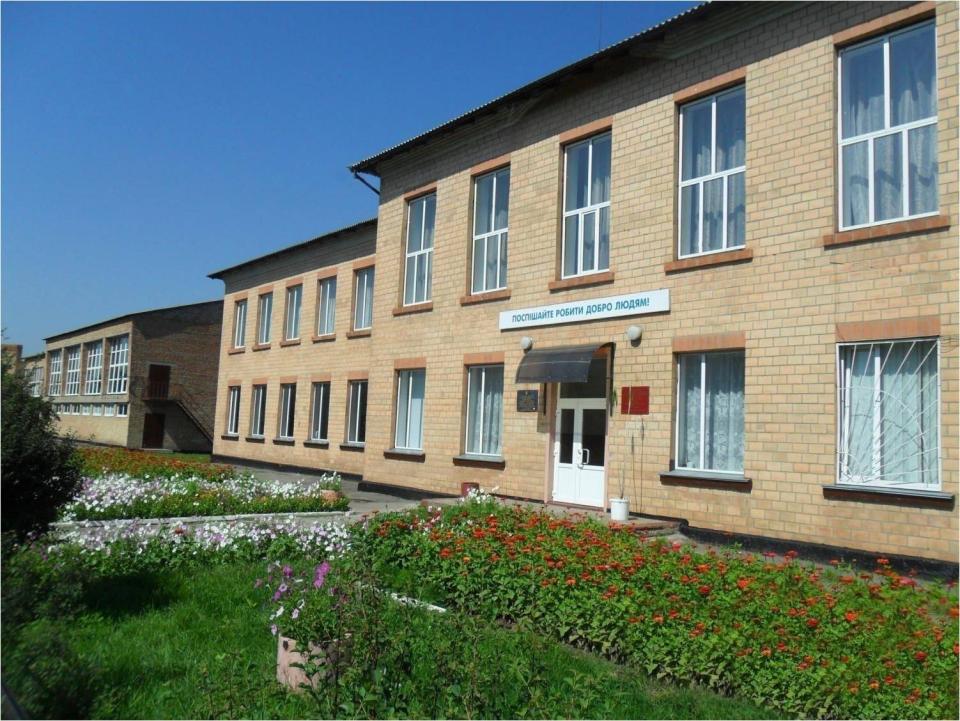 Поганим вчинком не зганьби
Ти роду власного ніколи.
Люби свою сім’ю і школу,
Свою Україну всім серцем люби!